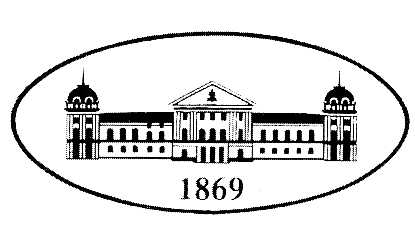 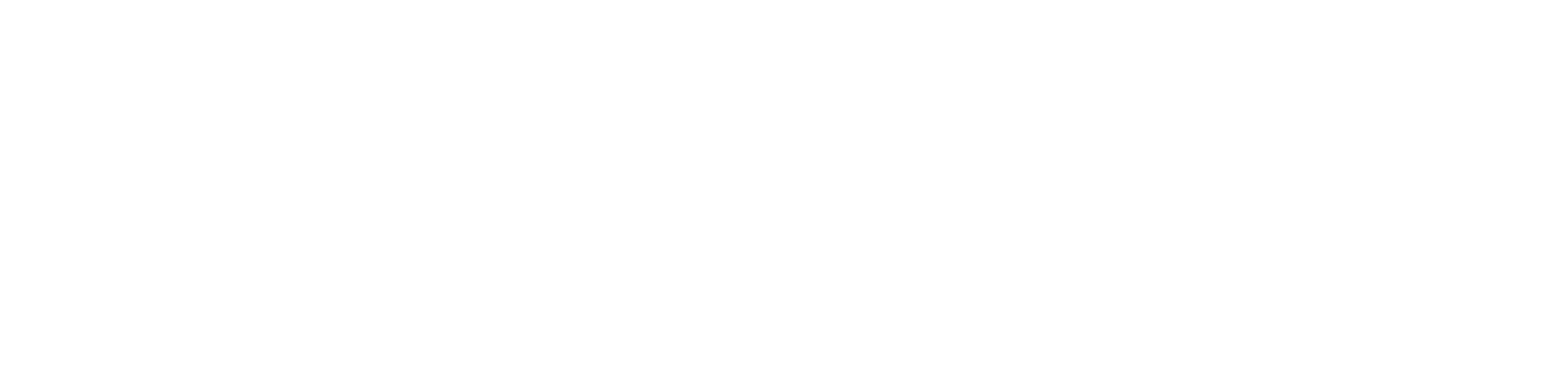 Изпълнение на проекти по процедура 
№ BG-RRP-4.022 
„Повишаване на енергийната ефективност в публични сгради на Българска академия на науките“
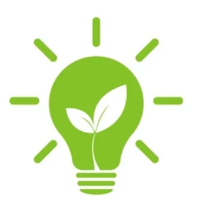 27 март 2024 г.
гр. София
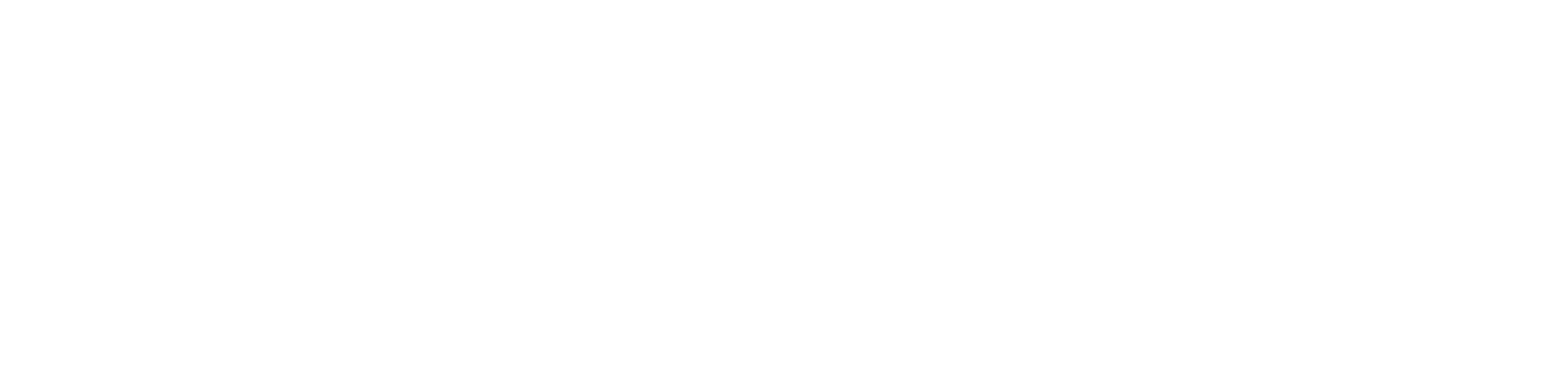 ЦЕЛИ НА ПРОЦЕДУРАТА
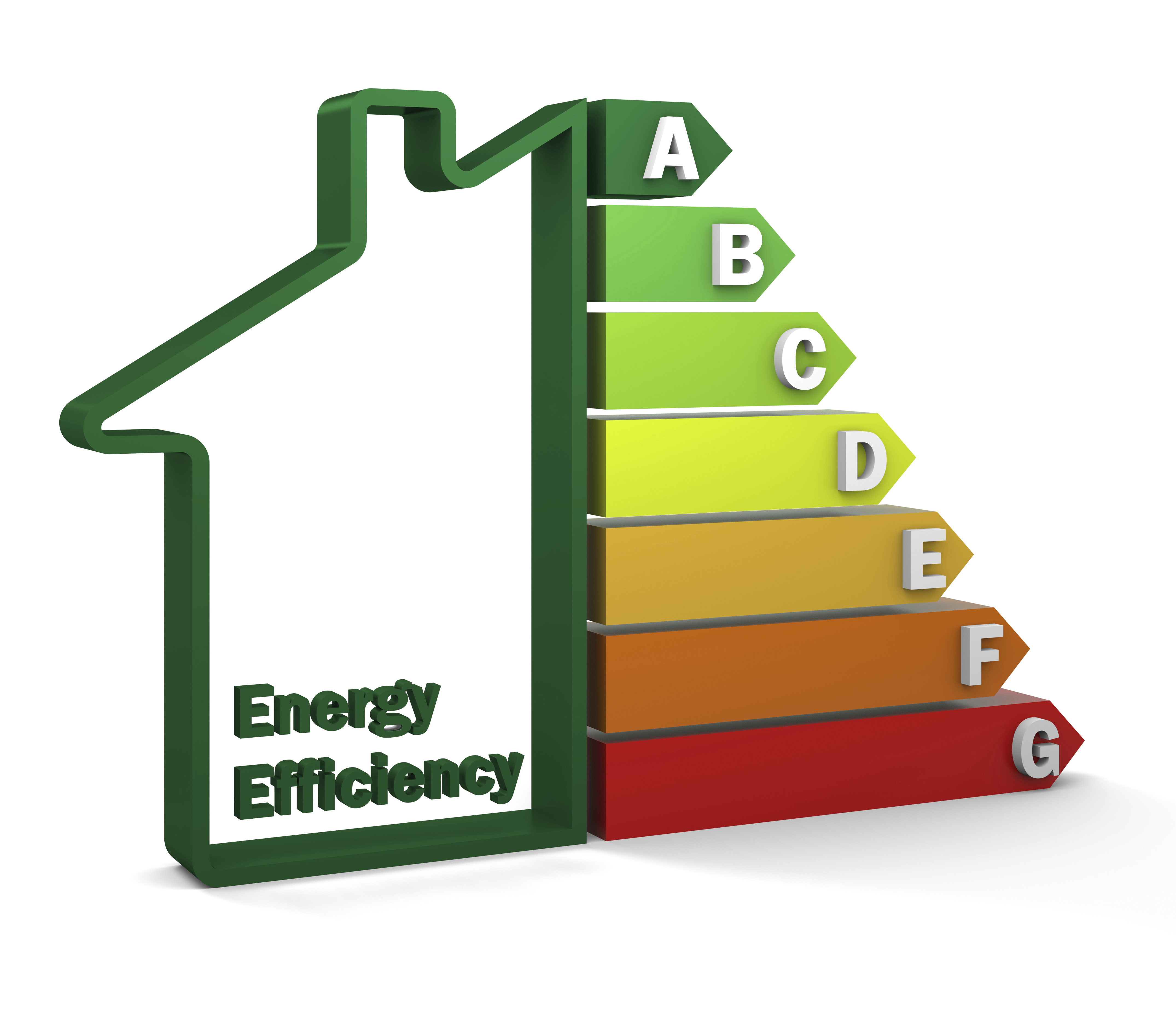 Подобряване на енергийните характеристики на сградите
Постигане на минимум 30% спестяване на първична енергия за всяка сграда
Намаляване на разходите за енергопотребление
Подобряване на микроклимата в помещенията за работа
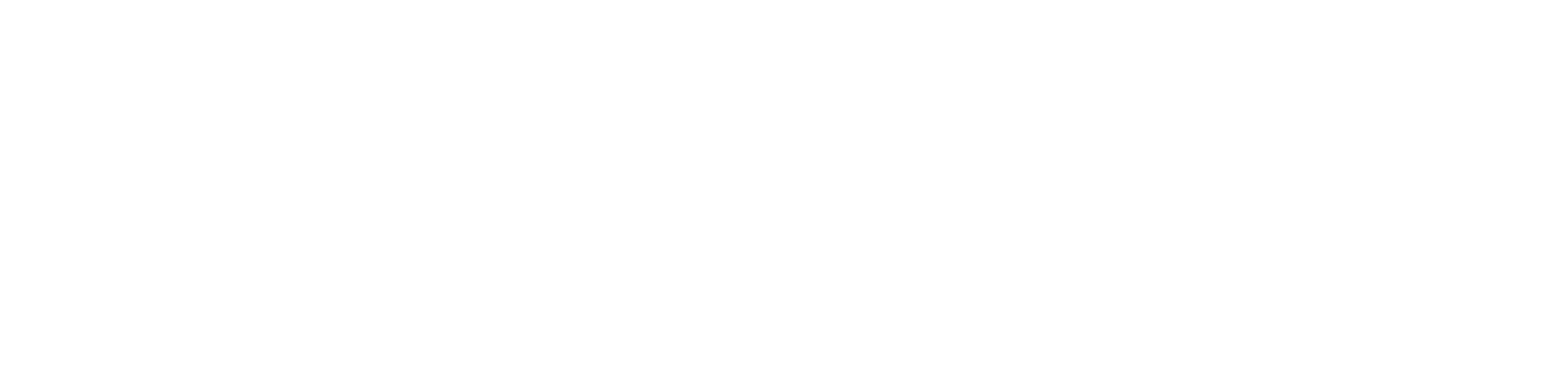 ПРОЕКТИ В ИЗПЪЛНЕНИЕ
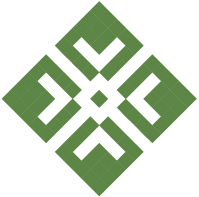 12 сгради на Българската академия на науките
36 млн. безвъзмездна финансова помощ
Финансирането е осигурено от Механизма за възстановяване и устойчивост в рамките на стълб „Зелена България“, Компонент 4 „Нисковъглеродна икономика“ от Националния план за възстановяване и устойчивост.
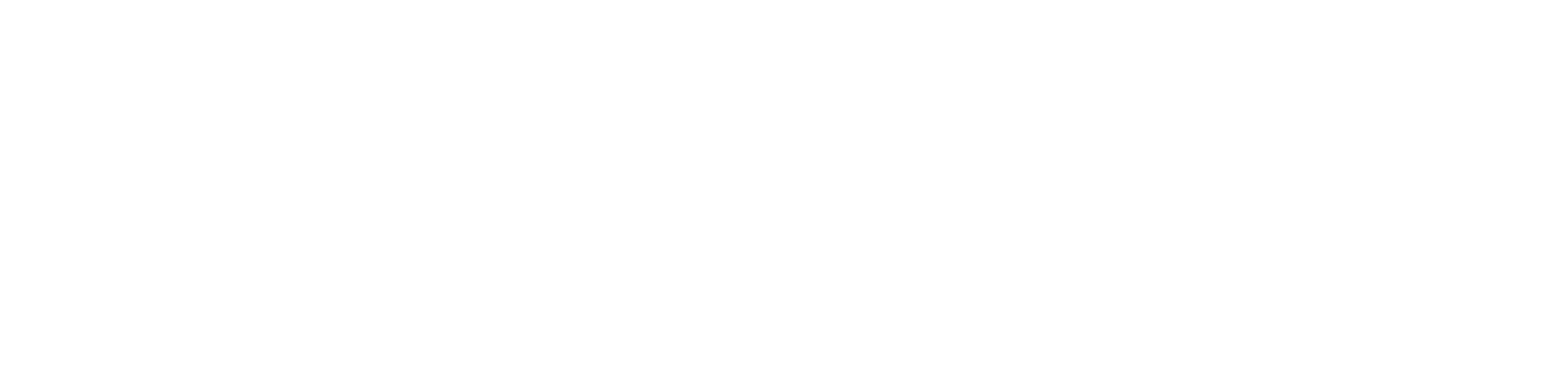 АКТУАЛНО СЪСТОЯНИЕ
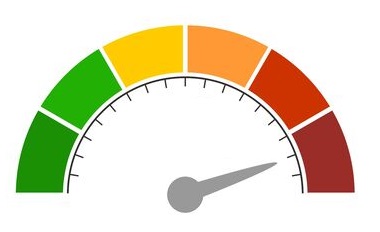 Частично подменени врати и прозорци
Неизолирани ограждащи елементи
Неефективна отоплителна инсталация
Големи загуби на топлина и енергия
Остарели инсталации
Липса на достъпна архитектурна среда
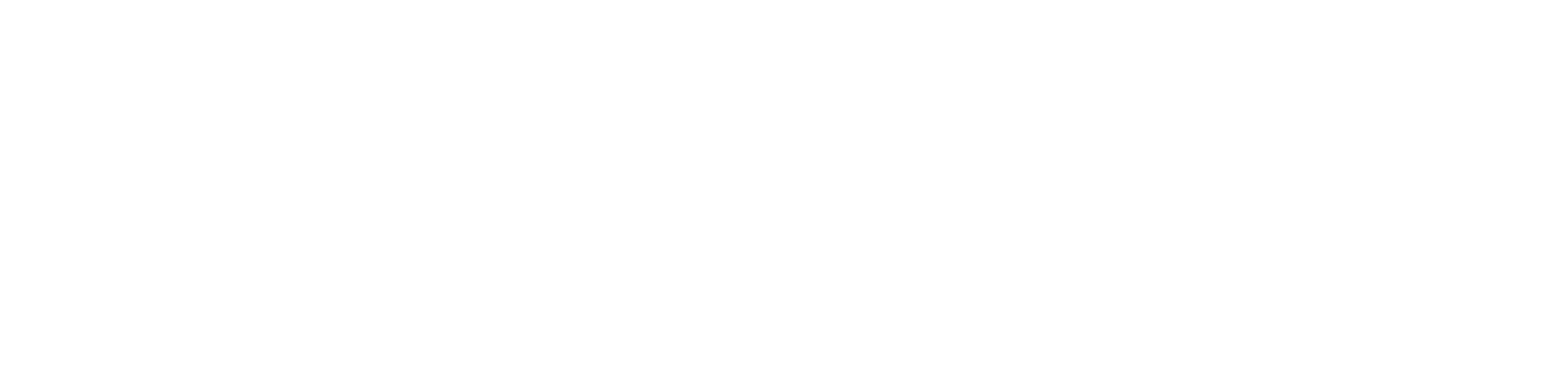 ПРЕДВИДЕНИ ДЕЙНОСТИ
МЕРКИ ЗА ЕНЕРГИЙНА ЕФЕКТИВНОСТ:
подмяна на врати и прозорци
топлоизолиране на ограждащи елементи
енергоефективно осветление
подмяна на отоплителна инсталация, вкл. автоматизация и контрол
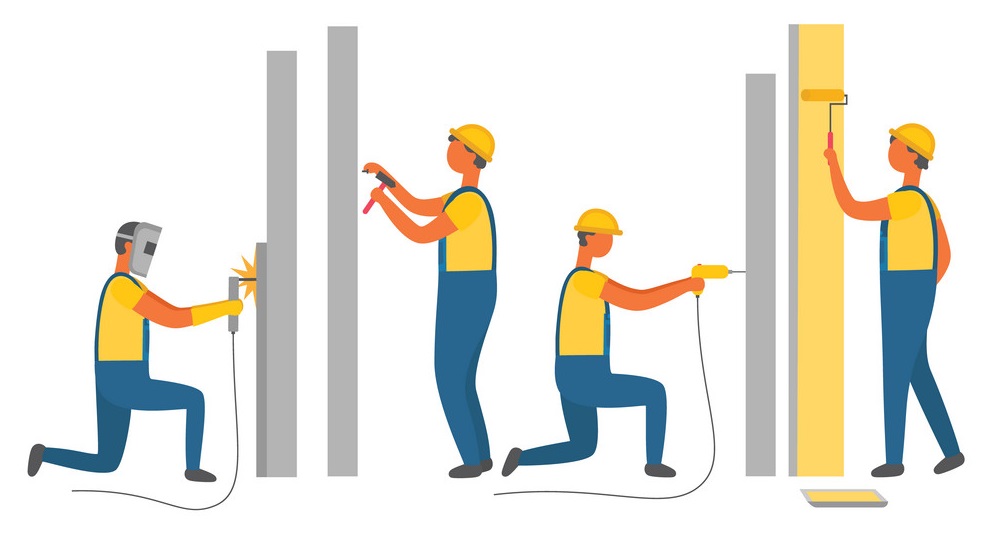 ДРУГИ ДЕЙНОСТИ:
конструктивно възстановяване/усилване
ремонт на покрив
осигуряване на безопасност в случай на пожар
осигуряване на достъпна архитектурна среда
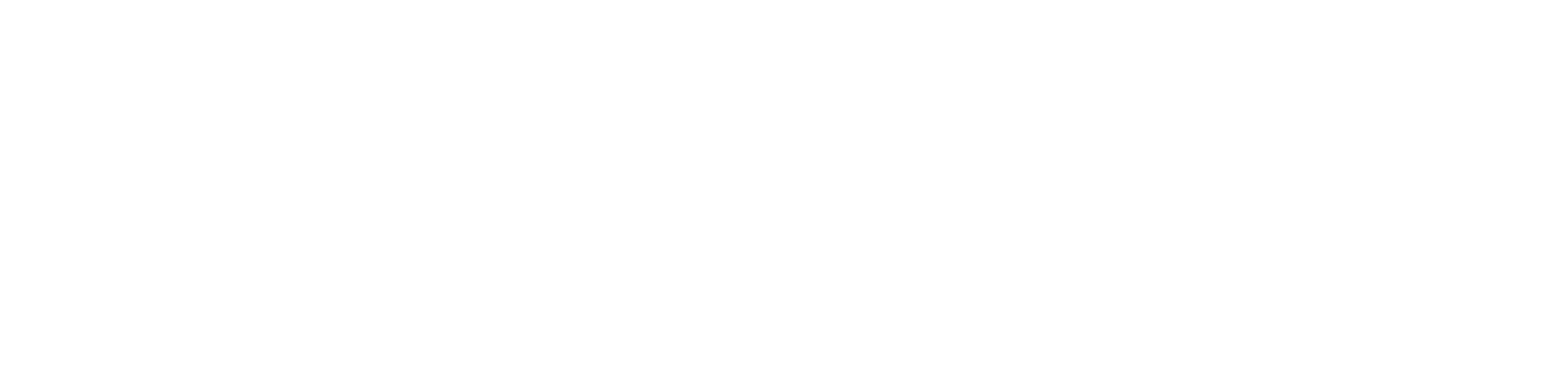 ОЧАКВАНИ РЕЗУЛТАТИ
10 138 MWh/година понижаване на годишното потребление на първична енергия
2 238 тона CO2 екв. намаляване на емисиите на парникови газове
89 750 кв.м. РЗП публични сгради със завършено енергийно-ефективно обновяване
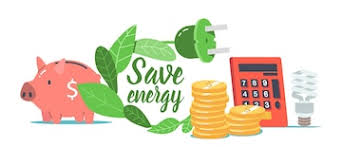 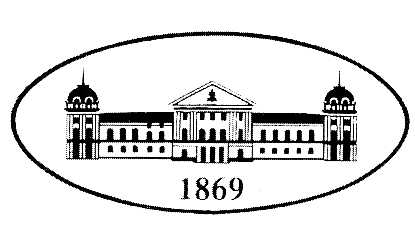 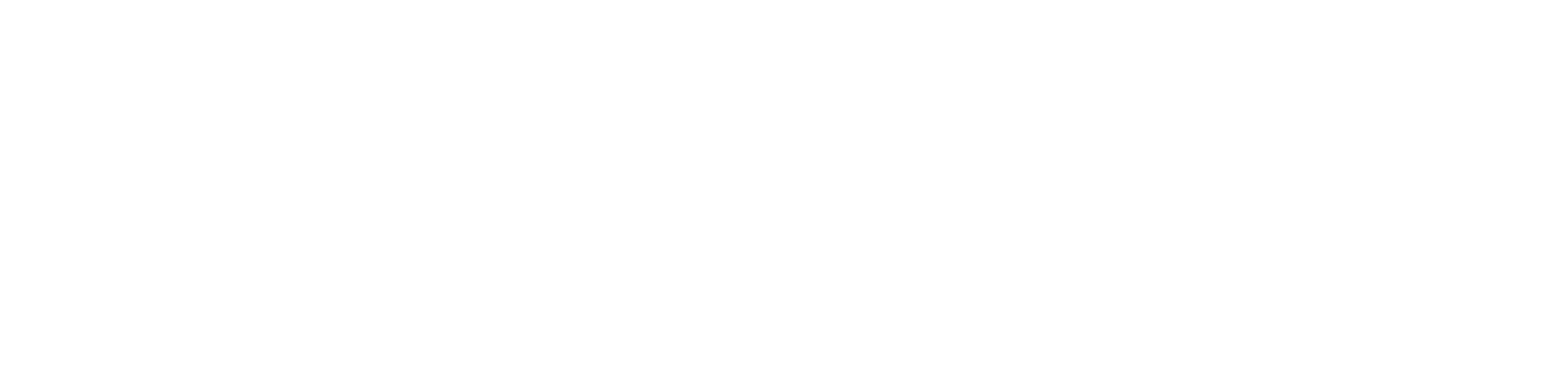 Благодарим за вниманието
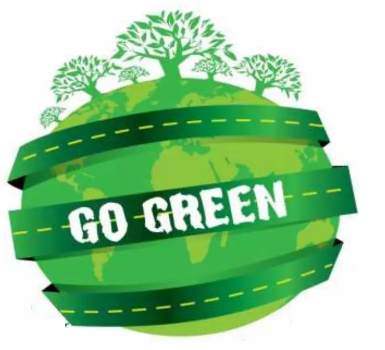